E-Government-Basiskomponente Geodaten (GeoBAK)
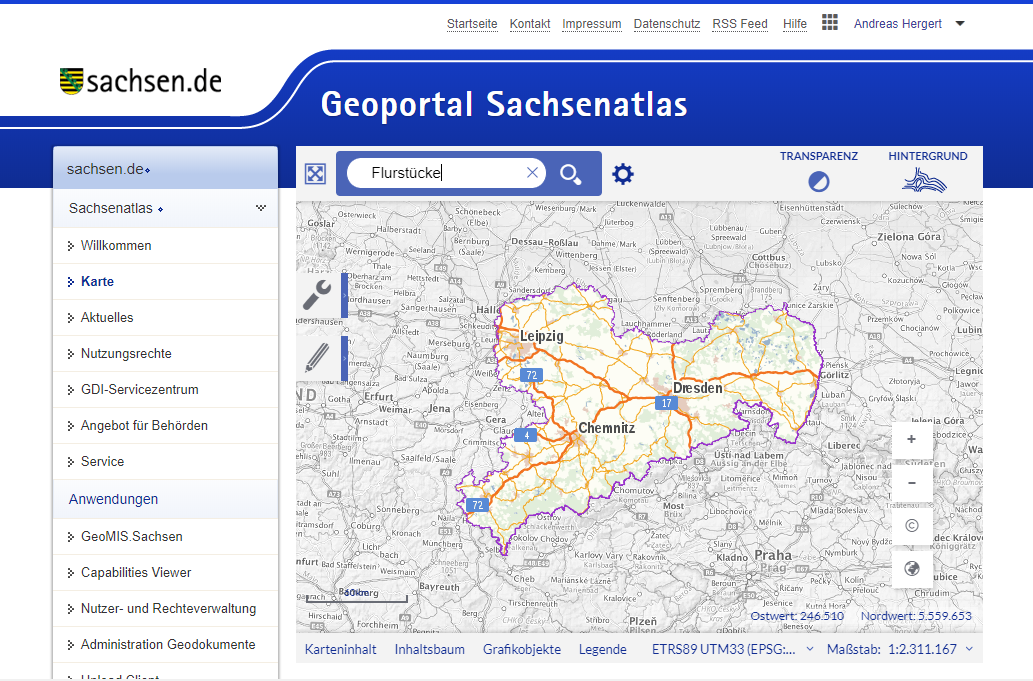 9 Teilkomponenten
OpenText
Web Solutions Management Server
Web Solutions Delivery Server

Micro Focus / HPE / Autonomy 
IDOL

con terra
map.apps

GeoSN
Eigenentwicklung

con terra
security.manager

Safe Software
FME
Geoportal Sachsenatlas
Geosuche
Kartenviewer
Geodienstemonitoring
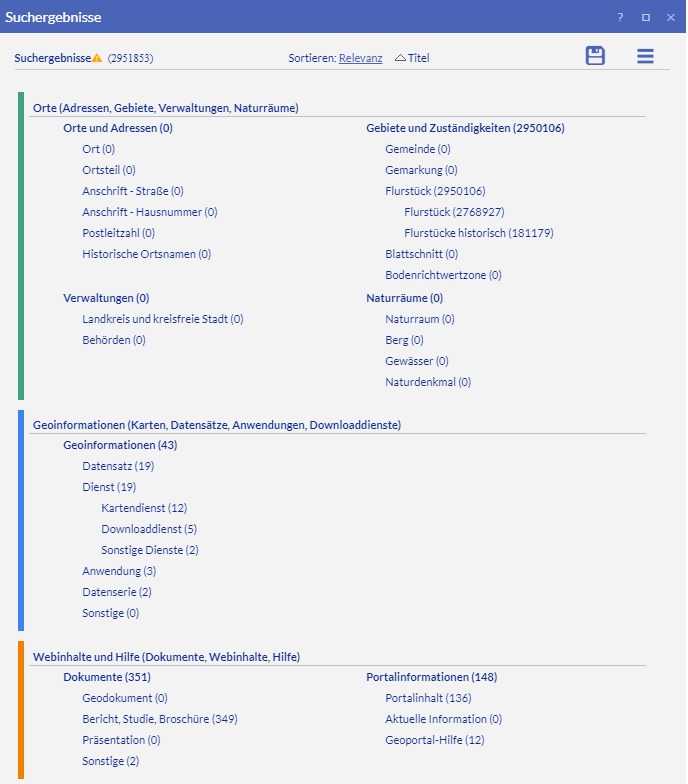 Metadatenkatalog
Geodienstesecurity
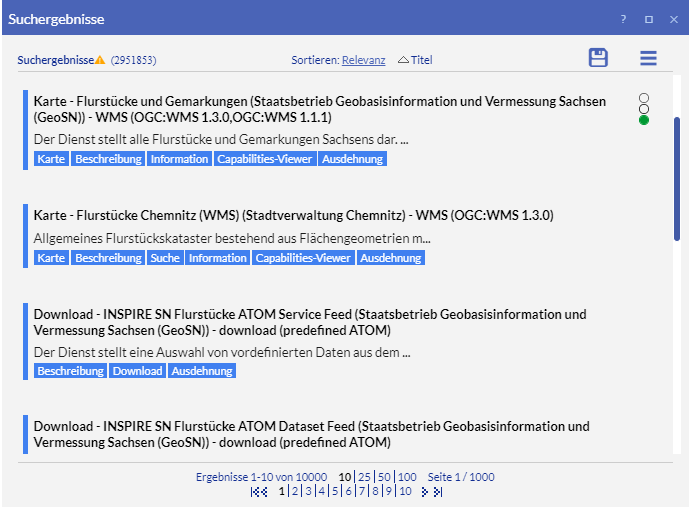 Geodiensteserver
Geodatenaufbereitung
Geodatenspeicherung
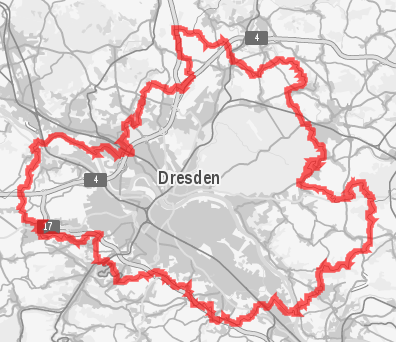 Suche nach Orten
https://geoportal.sachsen.de/portal/IndexDaten/ORTE_UND_ADRESSEN/ORT/ORT/ORT_14612000.JSON
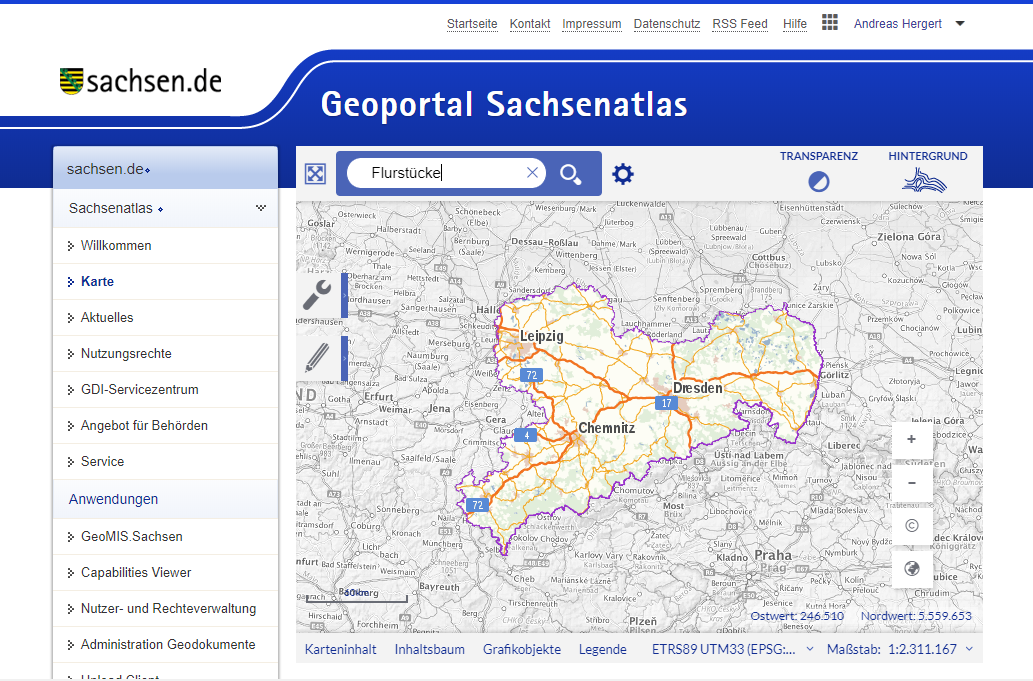 Geodaten
SHP/SDE
Geometrien
JSON
Micro Focus
IDOL
Adressen
Geogr. Namen
Flurstücke …
FME
„Geoexporter“
https://geoportal.sachsen.de/
portal/IndexDaten/
IDOL_sitemap.xhtml
Suche nach Geodaten 
& -Diensten
Index
Such-API
Open Search
Sitemap
XML/HTML
https://geoportal.sachsen.de/
GeoBAK.search?output=json&
q=dresden
Web
Connector
(Crawler)
Metadaten
GeoMIS
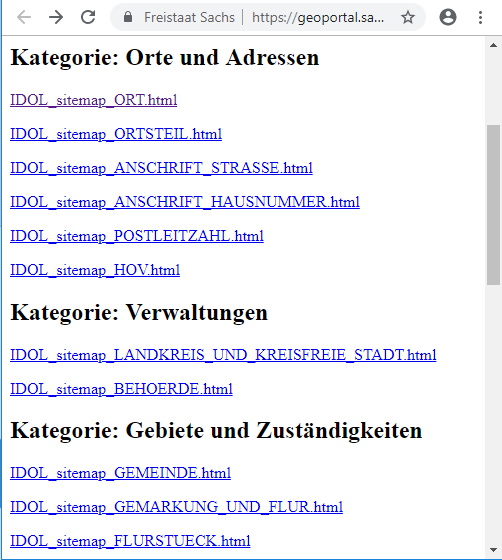 Datensätze
Dienste
Anwendungen
https://geoportal.sachsen.de/portal/IndexDaten/google_sitemap_KARTENDIENST.xml
Sitemap
XML google
Suche nach Webseiten 
& Dokumenten
Text
Web
Connector
(Crawler)
geosn.sachsen.de
umwelt.sachsen.de …